Scientific Notation Notes
Scientific Notation
Method of simplifying very large or small numbers. 
Expresses any number between 1 and 10 (known as a coefficient) multiplied by 10 raised to a power (known as an exponent).
Ex. 4.6 x 105
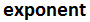 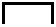 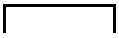 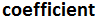 Expanding Scientific Notation
4.5 x 107
Numbers raised to a positive exponent are larger numbers. 
Shift the decimal to the right the number of times of the exponent.
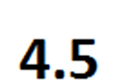 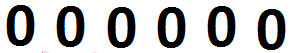 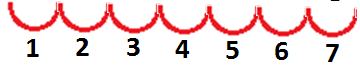 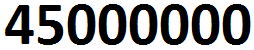 Expanding Scientific Notation
4.5 x 10-5
Numbers raised to a negative exponent are smaller numbers (decimals). 
Shift the decimal to the left the number of times of the exponent.
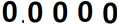 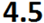 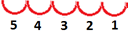 0.000045
Putting Larger Numbers in Scientific Notation
378000000  in scientific notation with 3 sig figs.
Remember even though it’s not written, there is  decimal to the right of the last 0. 
Shift the decimal over until it is to the right of the 1st significant figure in the number 
Count how many times the decimal moved (this is your exponent).
Rewrite the number with the decimal moved and “drop” the extra zeros until you have the desired number of sig figs. 
Add the x 10 with the exponent equal to the number of times the decimal shifted.
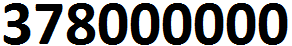 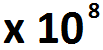 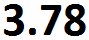 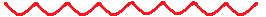 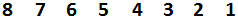 Putting Small Numbers in Scientific Notation
0.000023 in scientific notation with 3 sig figs.
Shift the decimal over until it is to the right of the 1st significant figure in the number.
Count how many times the decimal moved (this is your exponent – it will be NEGATIVE).
Rewrite the number with the decimal moved and “drop” the extra zeros until you have the desired number of sig figs. 
Add the x 10 with the negative exponent equal to the number of times the decimal shifted.
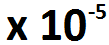 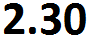 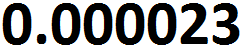 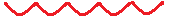 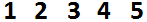 Practice
PAGE 41 in Textbook #s 11 & 12